الدرس الثالث:اكتب عملية الجمع
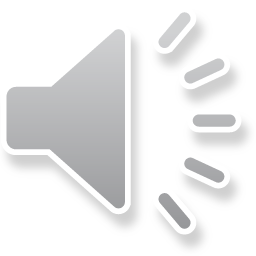 الفصل السابع         الدرس الثالث
عزيزي الطالب: الهدف التعليمي من هذا الدرس            
                                                                  
                     1.ان يجري التلميذ عملية الجمع بين عددين
2.ان يذكر التلميذ ان كان هناك ضرورة للحمل ام لا
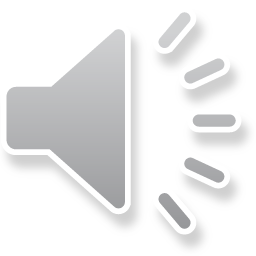 كيف سنجد ناتج الجمع    دعونا نتعاون مع بعضنا
27+8=                         
                            الخطوة الأولى:اجمع الواحدت مع بعض
                                                        7+8=15 واحدة
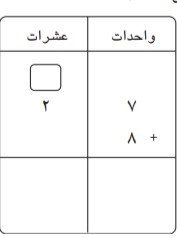 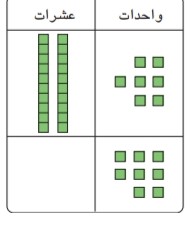 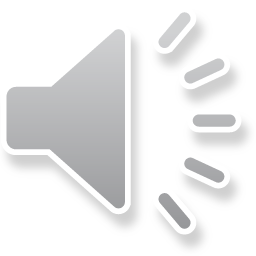 كيف سنجد ناتج الجمع    دعونا نتعاون مع بعضنا
الخطوة الثانية:
              اعيد تسمية (15) =واحد عشرة +5واحدة
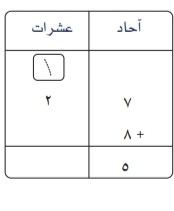 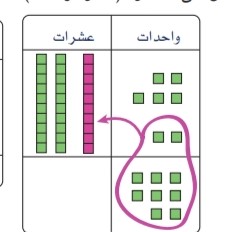 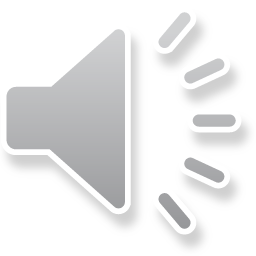 كيف سنجد ناتج الجمع
الخطوة الثالثة:               
(1)عشرة +(2)عشرة =3عشرة                            
اكتب (3)لتدل على 3عشرات                              
ناتج الجمع :35
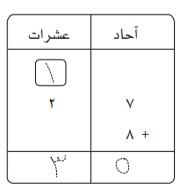 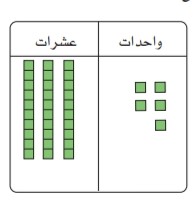 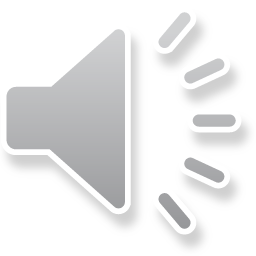 عزيزي الطالب: اختر الإجابة الصحيحة
43+7= (49, 50, 51, 52)                               
37+1=(31, 32, 38, 40)                                
53+8= (70, 60,61 , 65)                               
72+4= (75, 77, 76, 78)
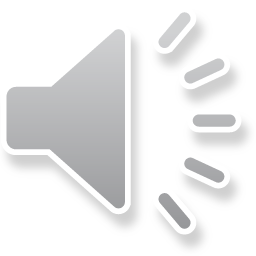 تنويه هام
عزيزي الطالب:

                                ا                            ارجو حل التمرين الموجود في الملف المرفق مع الفيديو


                                                 عزيزي ولي امر الطالب :   

 ارجو متابعة التلميذ في حل التمرين                                                                                               
                                                        
أتمنى لكم النجاح والتوفيق                        والسلام عليكم ورحمة الله وبركاته                       
دمتم بخير
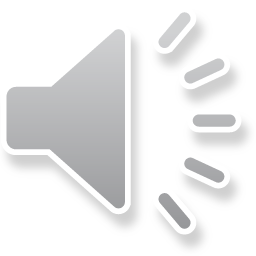